Curso de PowerPoint Básico - Avanzado
Clase 22: Opciones de exportación de una ppt
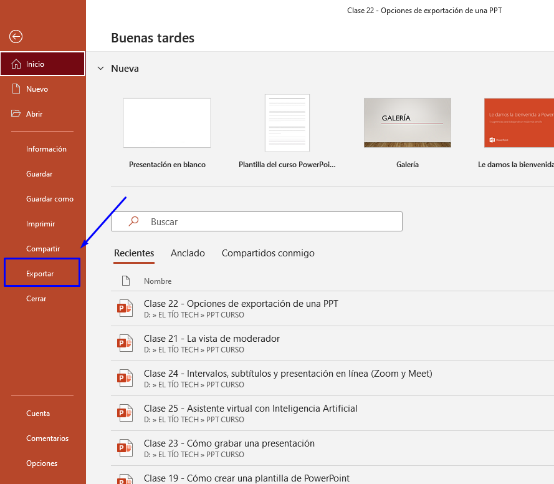 Dónde encontrar las opciones de exportación en PowerPoint
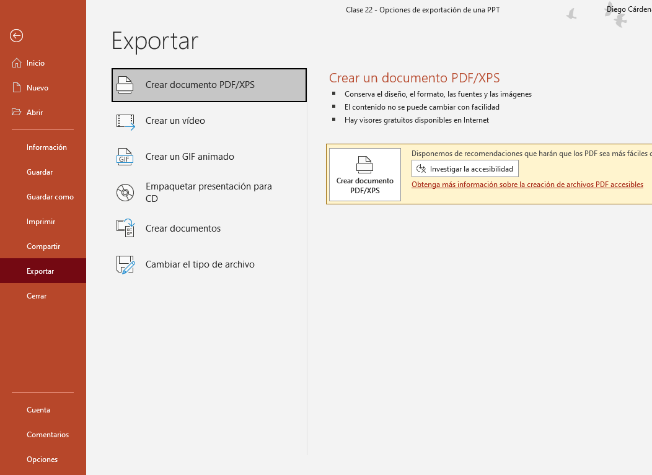 Dependiendo de tu versión de Office, encontrarás menos o las mismas opciones.
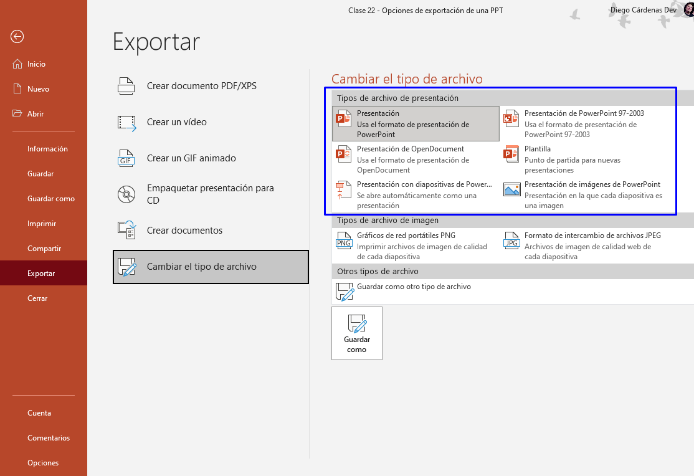 Con estas opciones el archivo se mantiene como un documento de PowerPoint, pero con distintas funcionalidades